Бюджет Управления социальной защиты населения Администрации Усть-Донецкого района 
на 2025 год и плановый период 2026-2027 годов
В Управлении социальной защиты населения Администрации Усть-Донецкого района действуют 2 муниципальные программы, которые носят социальную направленность: 
«Социальная поддержка граждан» и «Доступная среда».  


В программы включены мероприятия по реализации прав граждан на социальную поддержку семей, имеющих детей, поощрение многодетности, улучшение качества жизни отдельных категорий граждан, предоставление мер социальной поддержки и социального обслуживания населения.
Основные цели программы:
1. Создание условий для роста благосостояния граждан - получателей мер социальной поддержки.
2. Повышение доступности социального обслуживания.
3. Обеспечение беспрепятственного доступа к приоритетным объектам и услугам в 
приоритетных сферах жизнедеятельности инвалидов и других маломобильных групп 
населения на территории Усть-Донецкого района

Практически все расходы УСЗН Администрации Усть-Донецкого района включены в программу «Социальная поддержка граждан», что позволяет обеспечить программно-целевой принцип планирования и исполнения бюджета, увязать расходы с получаемыми результатами.
Источники финансирования Управления социальной защиты населения Администрации Усть-Донецкого района
Структура  бюджета УСЗН Администрации Усть-Донецкого района на 2025г.
Распределение бюджета по законам социальной направленности и программам
Социальная поддержка                    населения
Социальная поддержка       населения семей с детьми
Размеры проиндексированных  пособий с 01.01.2024г.
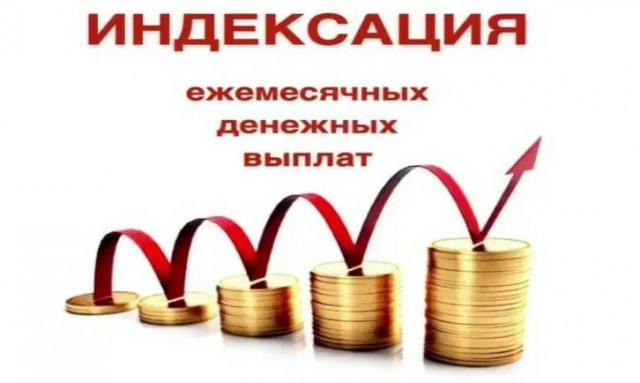 Региональный материнский (семейный) капитал на детей
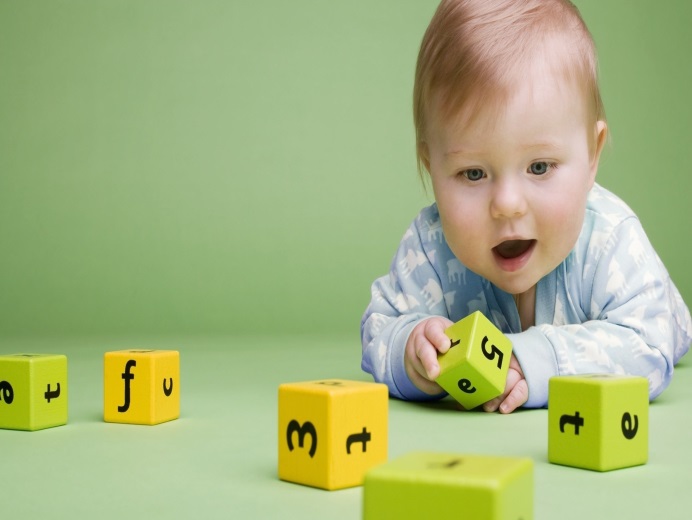 С 01.01.2012г. вступил в силу Областной закон от 18.11.2011г. № 727-ЗС «О региональном материнском капитале». Размер материнского капитала ежегодно индексируется.
Бюджетом на 2025 год и плановый период 2026 и 2027 годов утверждено
4822,9 т. р.
5016  т. р.
5216,5 т. р.
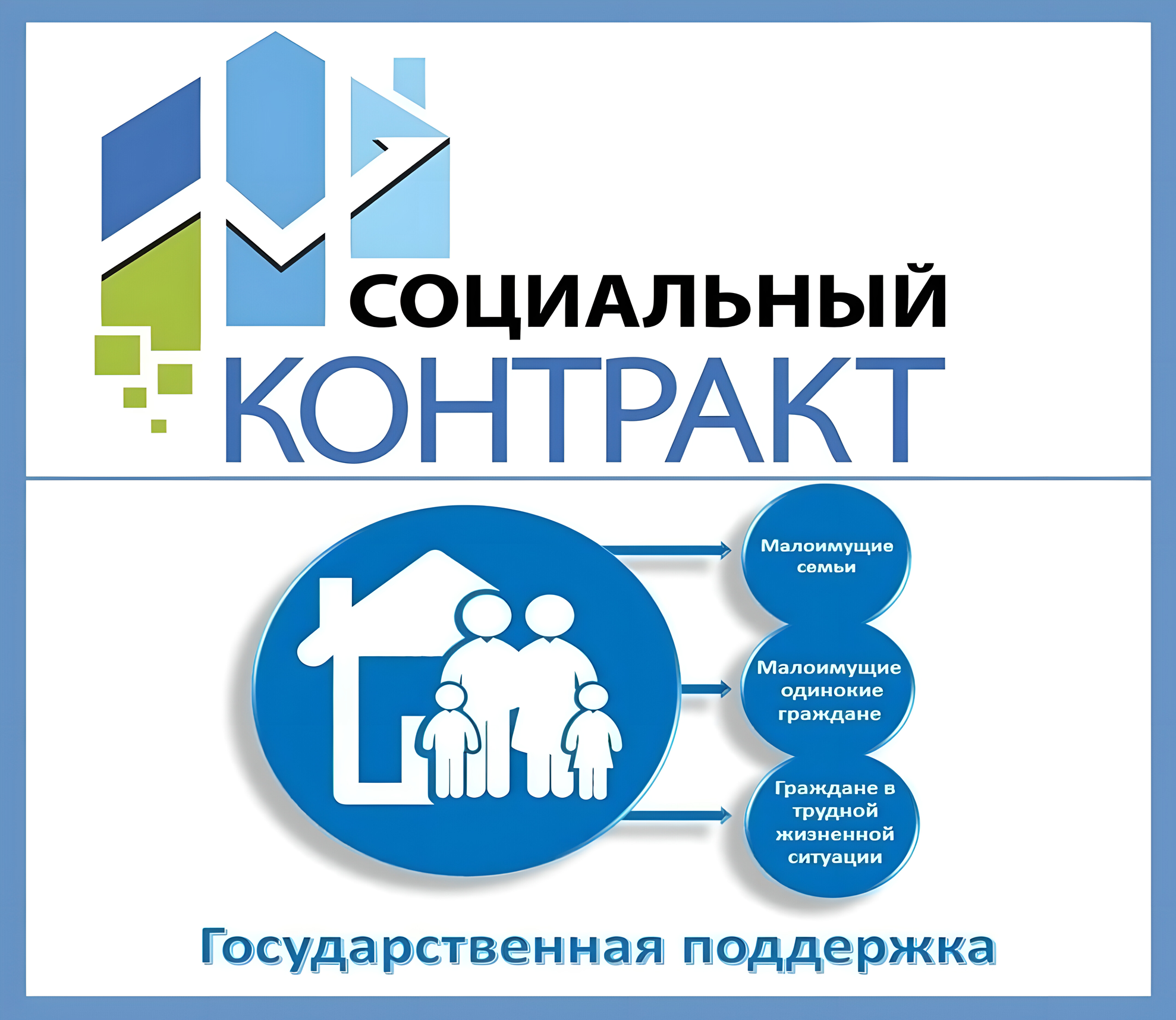 Распределение средств бюджета по предоставлению государственной социальной помощи на основании социального контракта
Фактическое исполнение 2024 года
Объем средств на 2025 год
Социальное обслуживание граждан пожилого возраста и инвалидовраспределение бюджета на 2025 год и плановый период на 2026 и 2027 годов  по МБУ «ЦСО»  за счет средств областного и местного бюджетов на финансовое обеспечение муниципального задания и средств от приносящей доход деятельности
Нормативные затраты на одного         обслуживаемого по МБУ «ЦСО»
Рост уровня заработной платы
Указ Президента РФ от 7 мая 2012 №597

увеличение заработной платы социальным работникам